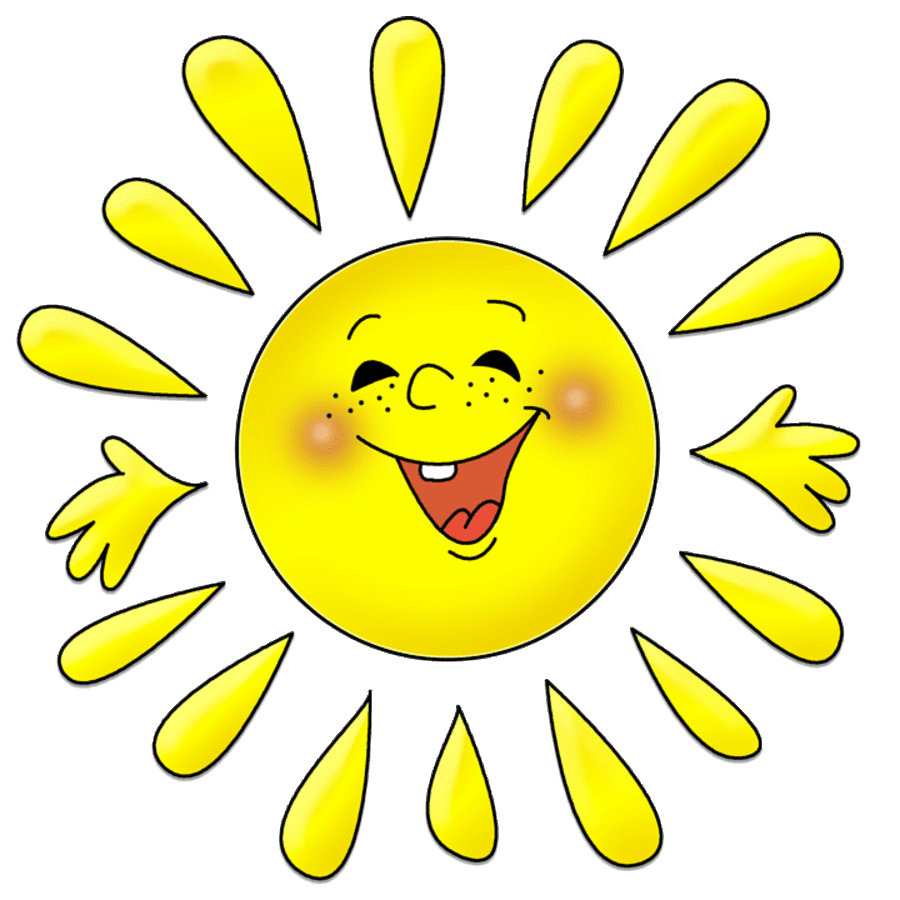 Обобщенный педагогический опыт
Нетрадиционные 
техники рисования
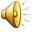 Выполнила воспитатель 
МБДОУ №11 «Теремок» 
Дрюченко Ирина Анатольевна.
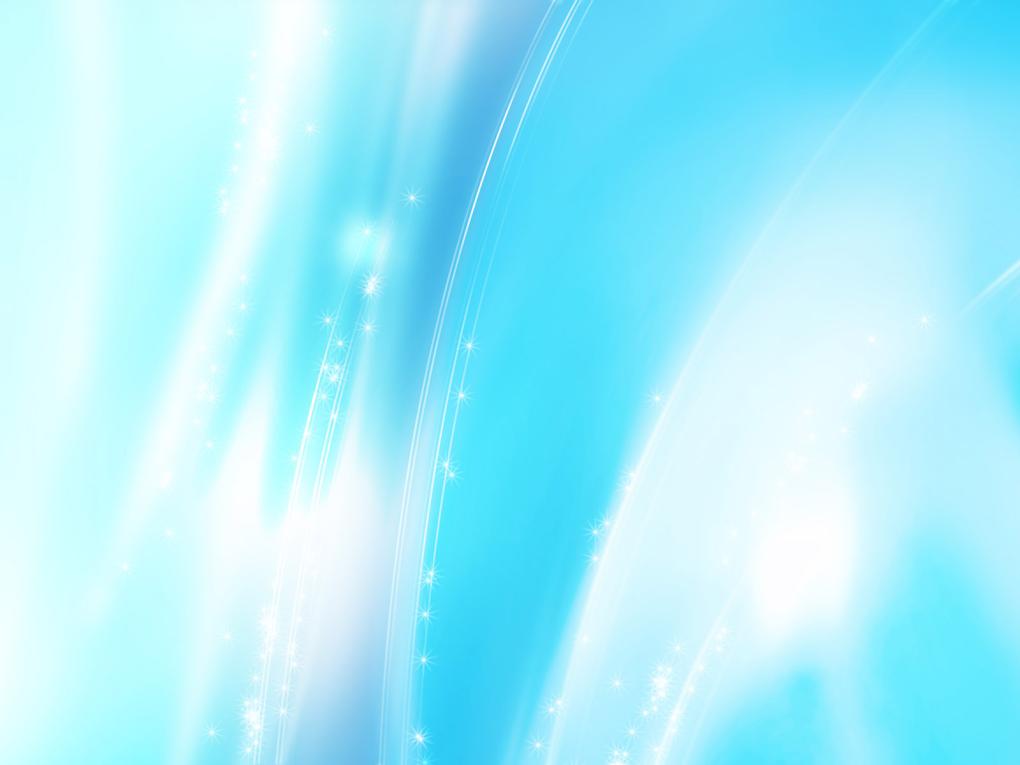 «… Это правда! 
Ну чего же тут скрывать? 
Дети любят, очень любят рисовать! 
На бумаге, на асфальте, на стене. 
И в трамвае на окне….»
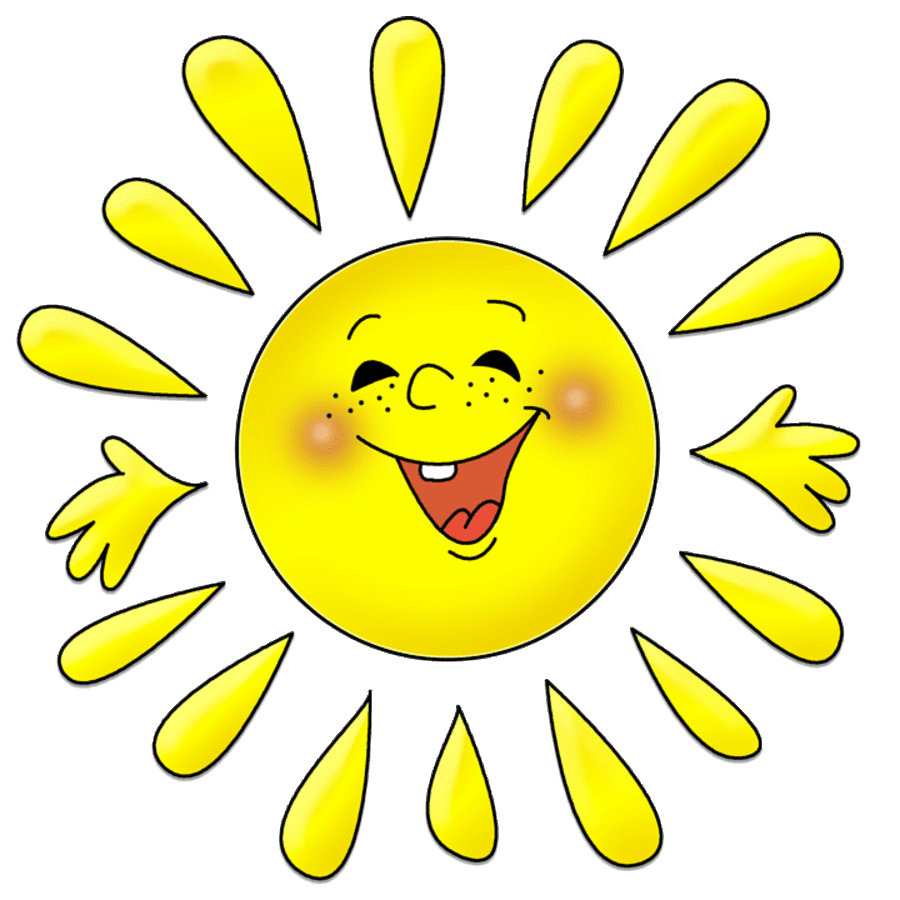 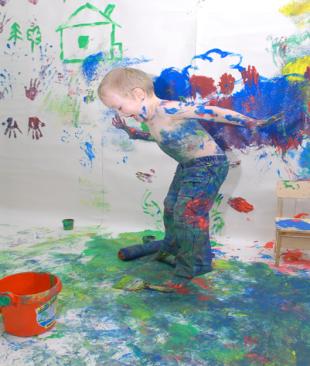 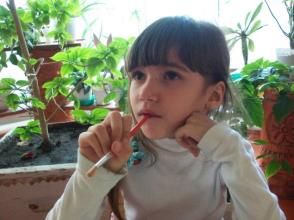 Рисование с использованием нетрадиционной техники –
это рисование направленное на умение отходить от стандарта…
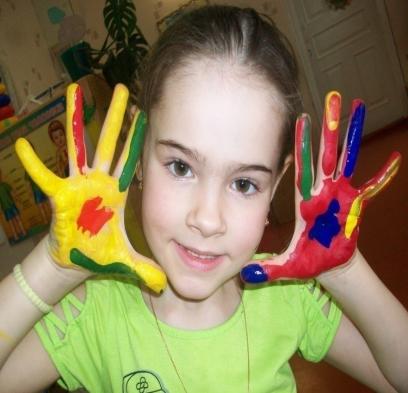 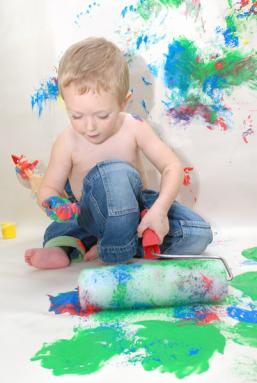 Проведение  занятий  с использованием  нетрадиционных техник :
Способствует снятию детских страхов;
Развивает уверенность в своих силах;
Развивает пространственное мышление;
Побуждает детей к творческим поискам и решениям;
Учит детей работать с разнообразным материалом;
Развивает мелкую моторику рук;
Развивает творческие способности и полет фантазии;
Развивает чувство композиции, ритма, колорита, цветовосприятия;
Во время работы дети получают эстетическое удовольствие.
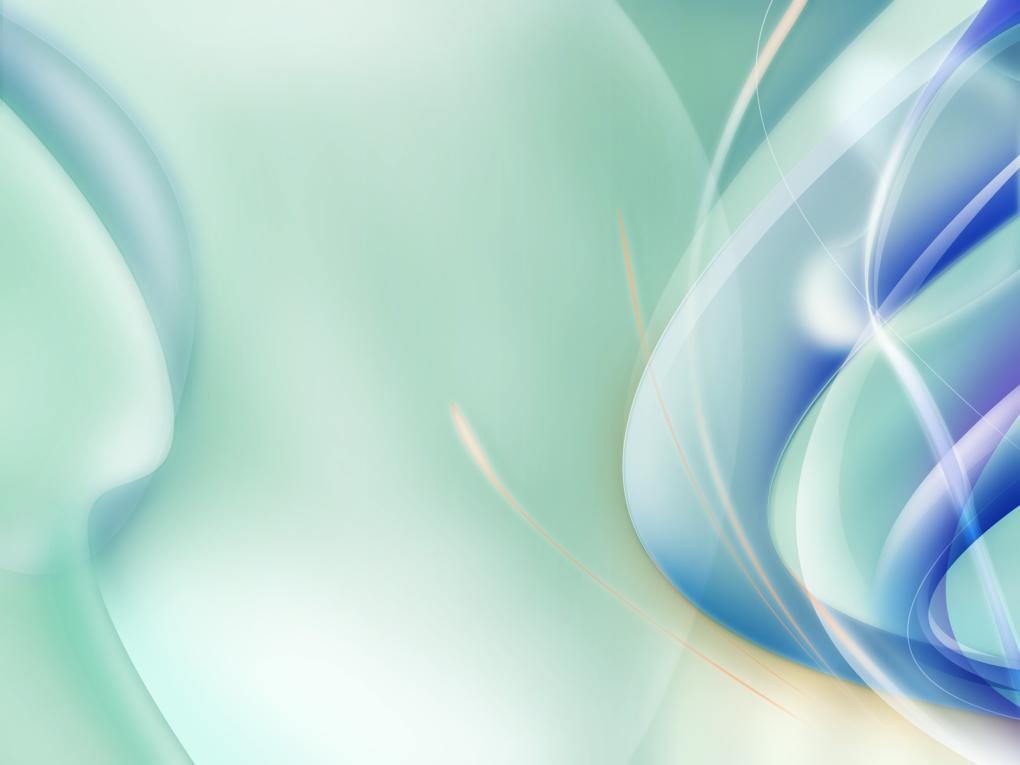 Актуальность
Актуальность исследования в том, что изобразительная продуктивная деятельность с использованием нетрадиционных техник рисования является более благоприятной для творческого развития способностей детей.
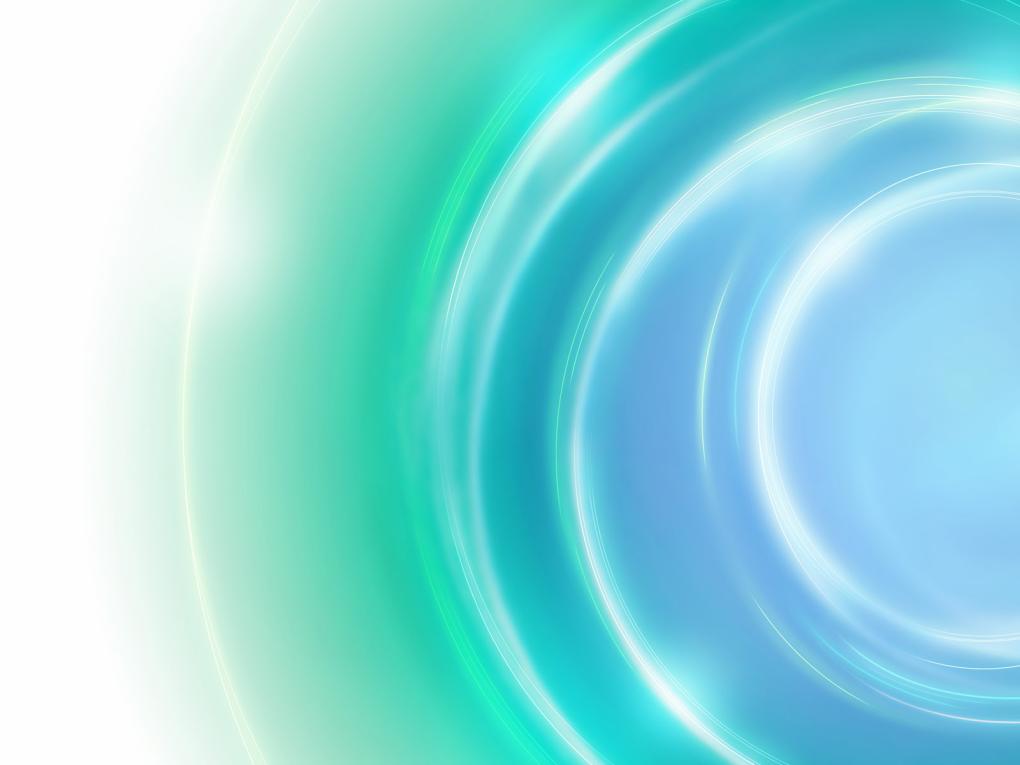 Нетрадиционные способы изображения в рисовании
Рисование смятой бумагой
Рисование ладошками и пальчиками
Граттаж
Кляксография с трубочкой
Способы рисования
Оттиск печатками, ластиком
Ниткография
Рисование зубной щеткой
Набрызг
Оттиск листьями
Тычок жесткой кистью
Рисование ватной палочкой
Монотипия
Монотипная предметная
Рисование клеем
Свеча + акварель
Пластилинография
И другие
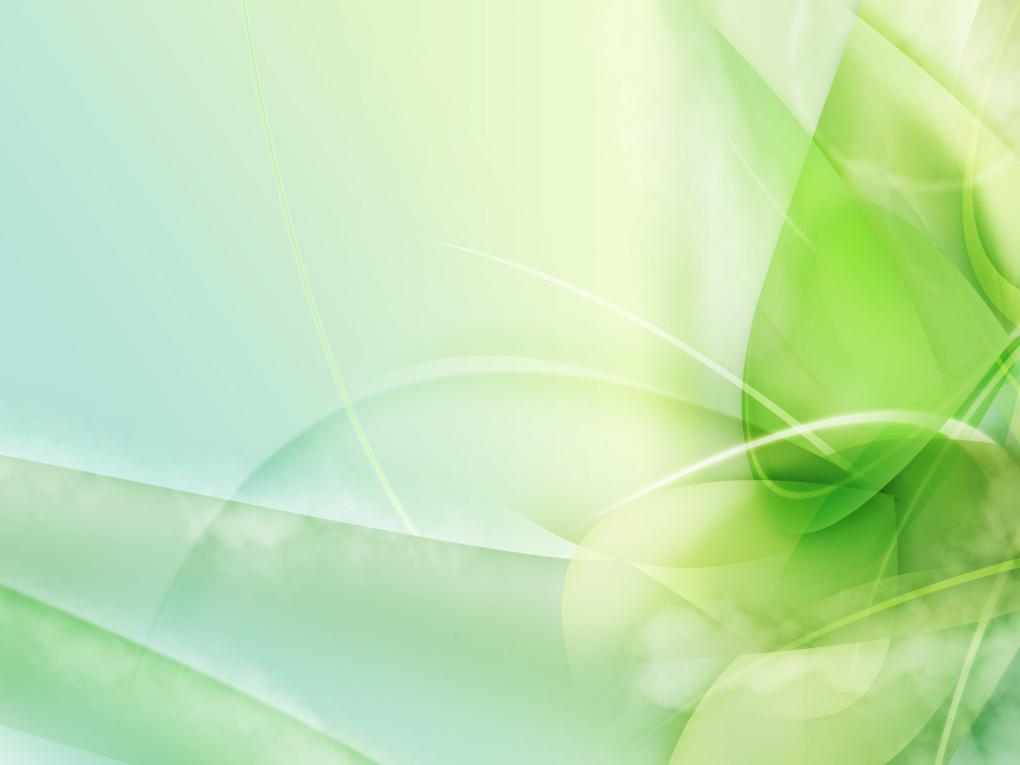 Практическая часть
На 1 этапе – репродуктивном 
    велась активная работа с детьми по обучению нетрадиционным техникам рисования по ознакомлению с различными средствами выразительности.
На 2 этапе – конструктивном 
    велась активная работа по совместной деятельности детей друг с другом, сотворчество воспитателя и детей по использованию нетрадиционных техник в умении передавать выразительный образ.
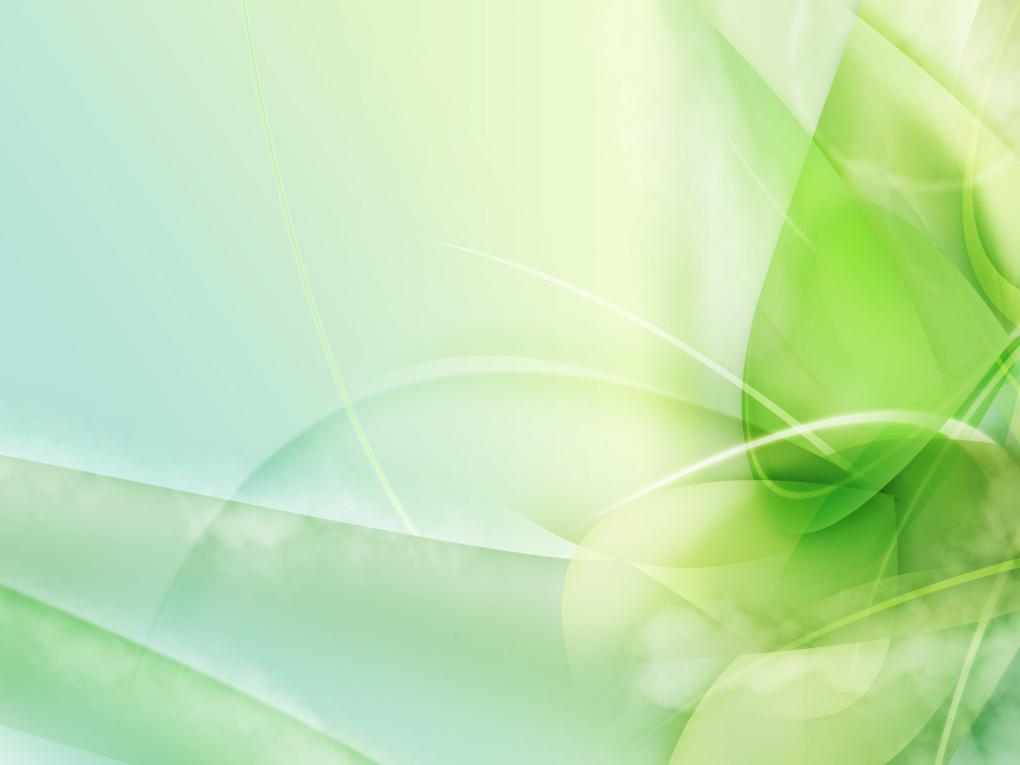 Средства
Совместная деятельность воспитателя с детьми
Самостоятельная деятельность детей
Предметно – развивающая среда
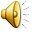 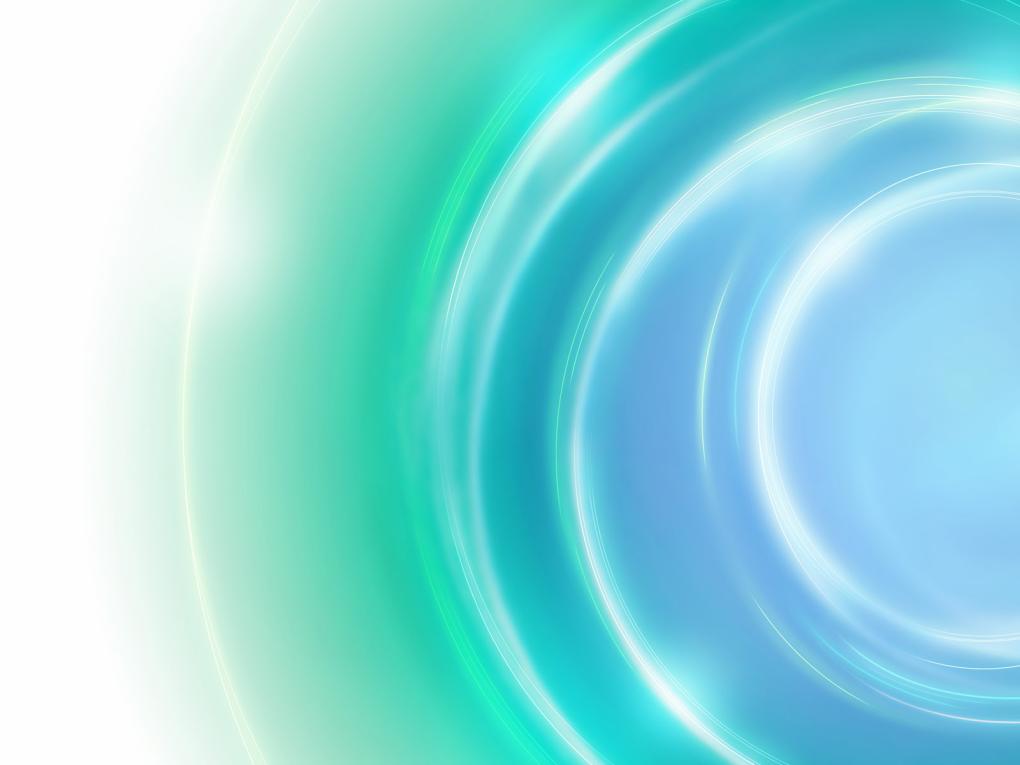 Методы
Словесные (пальчиковые игры, загадки, рассказы, беседы)
Наглядные (образец, иллюстрации)
Практические (рисование)
Игровые («Соедини по линиям и раскрась», «Найди ошибку художника», «Составь орнамент» и др.)
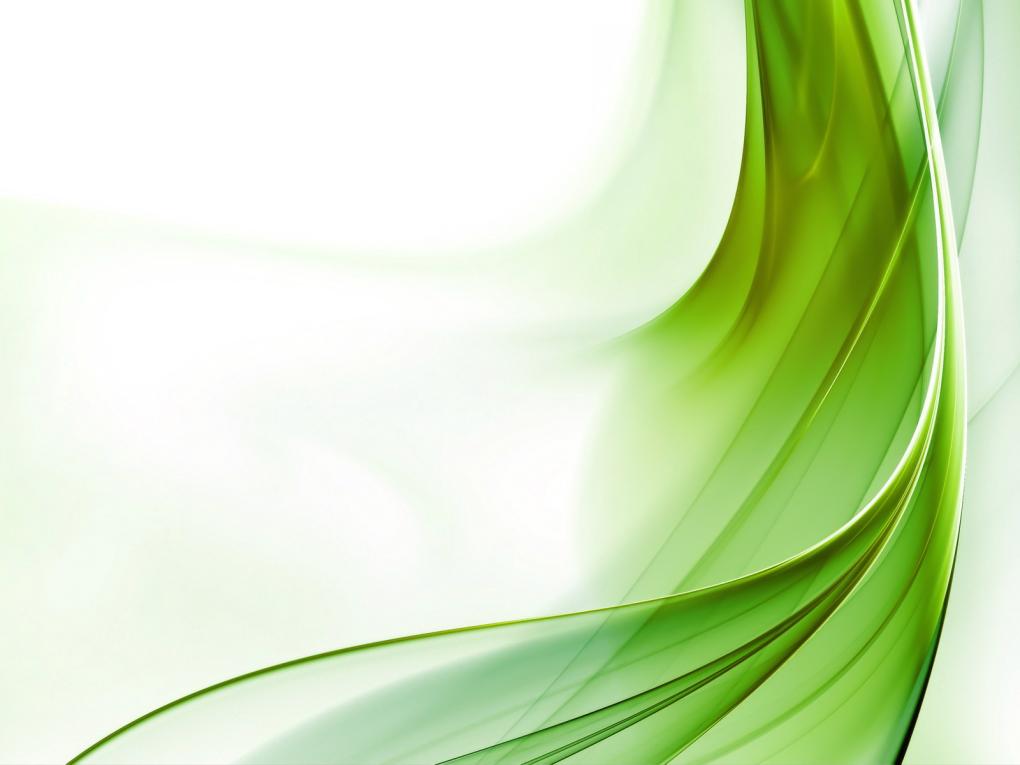 Создание среды в моей группе
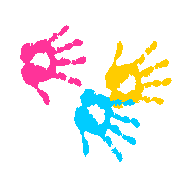 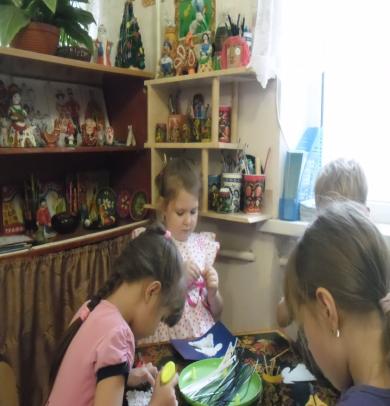 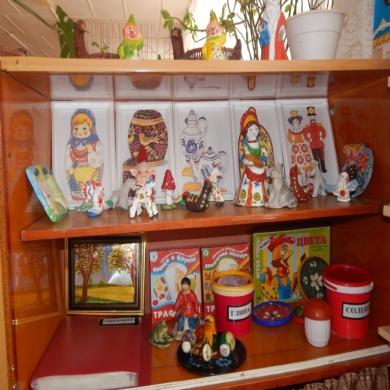 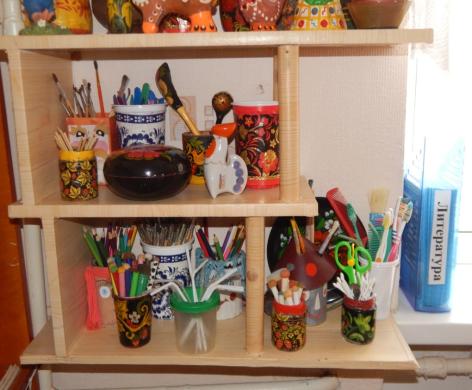 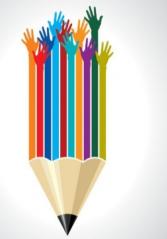 Средства изображения
Виды нетрадиционного рисования
С детьми младшего дошкольного возраста  я использовала следующие техники нетрадиционного рисования:
Пальчиками и ладошками
Рисование зубной пастой
Рисование ватными палочками
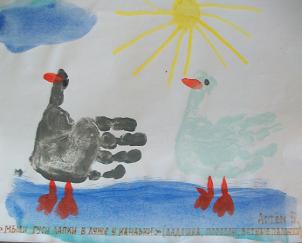 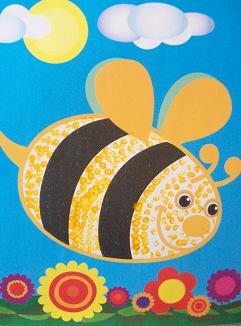 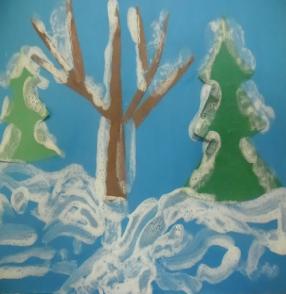 Оттиск поролоном
Пластилинография
Оттиск печатками
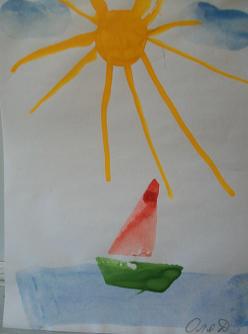 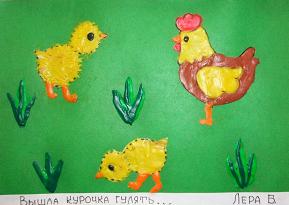 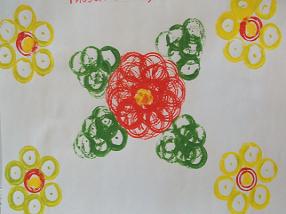 Детей среднего дошкольного возраста  я познакомила с более сложными техниками:
Оттиск листьями
Тычок жесткой полусухой кистью
Рисование мятой бумагой
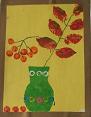 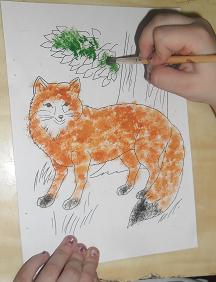 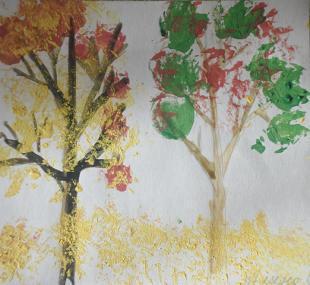 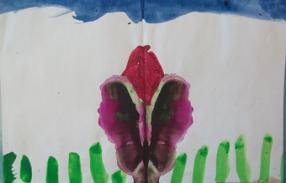 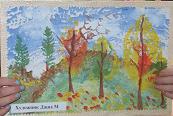 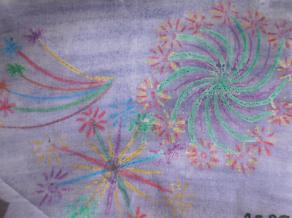 Монотипия предметная
Оттиск ластиком и листьями
Восковые мелки + акварель
Старая фреска
Свеча + акварель
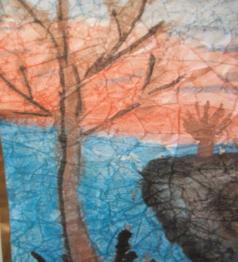 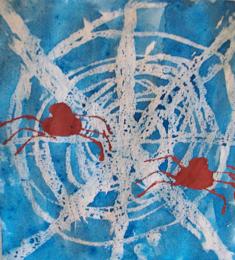 В старшем возрасте дети  освоили ещё более трудные методы и техники:
Рисование зубной щеткой
Набрызг
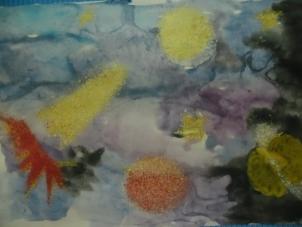 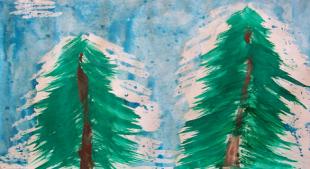 Ниткография
Граттаж
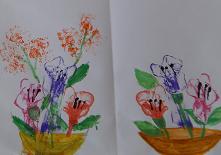 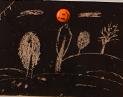 Кляксография с трубочкой
Точечный рисунок
Монотипия пейзажная
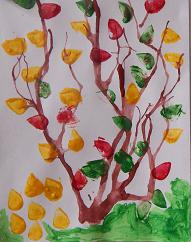 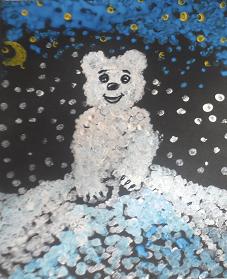 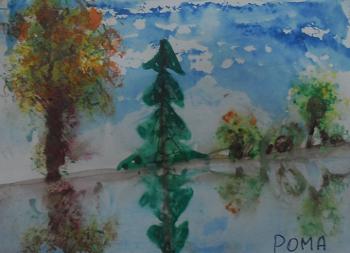 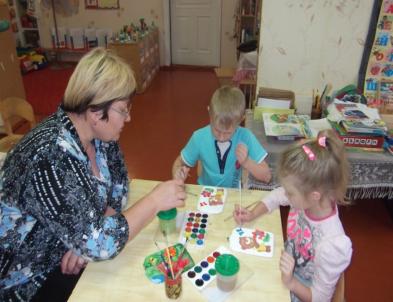 Работа с детьми
Раз ладошка, два ладошка
Вот и солнышка немножко!
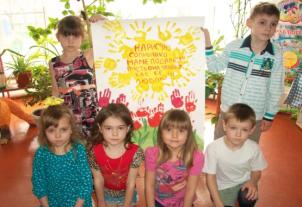 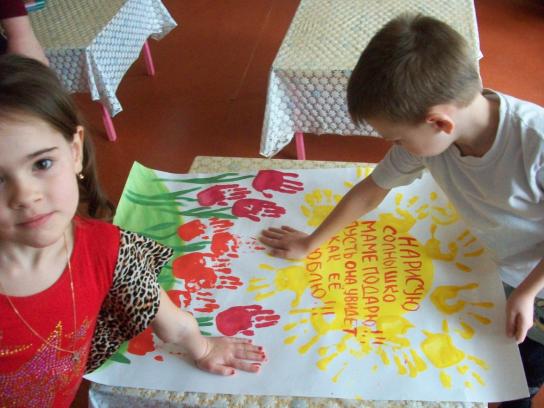 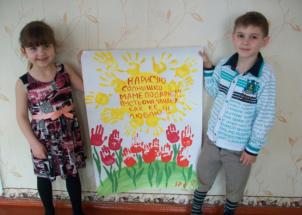 Рисование жесткой полусухой кистью
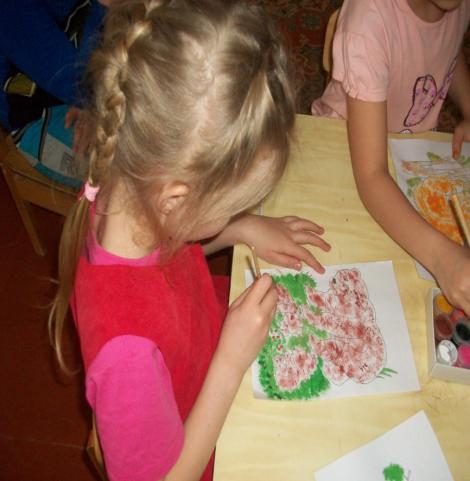 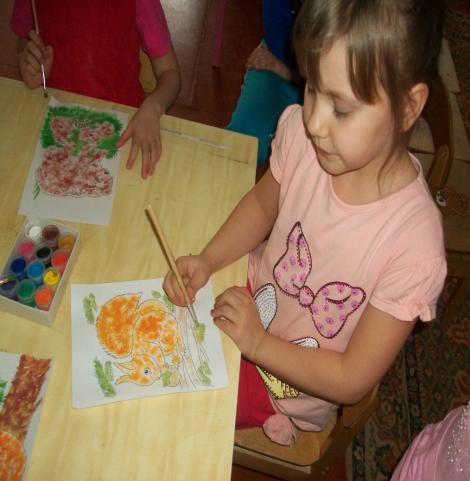 Кляксография с трубочкой
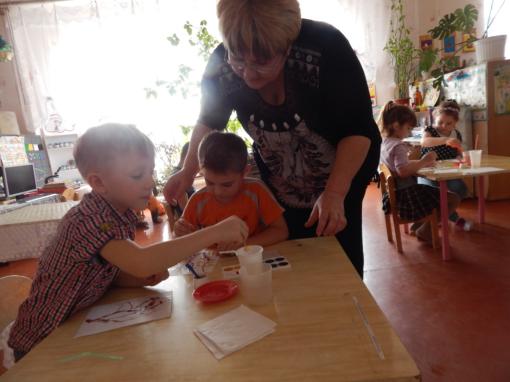 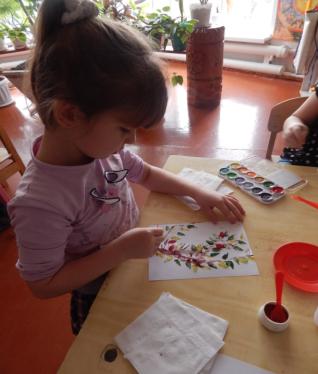 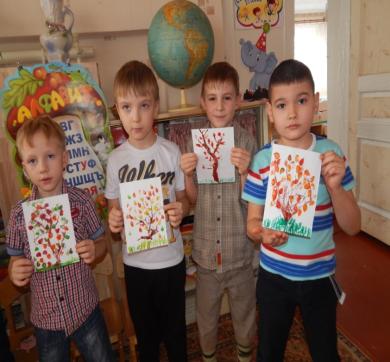 Свеча + акварель
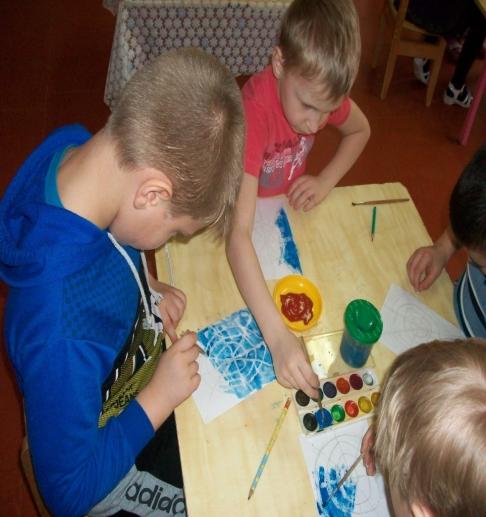 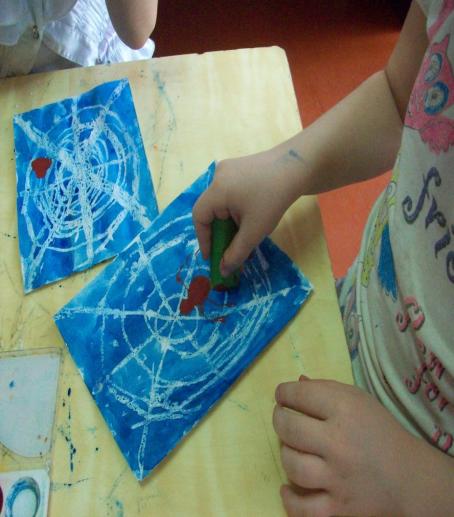 Наш вернисаж
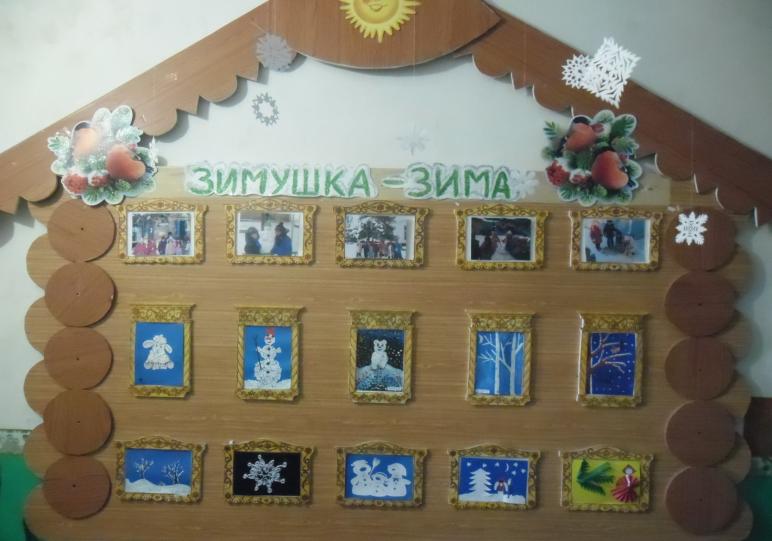 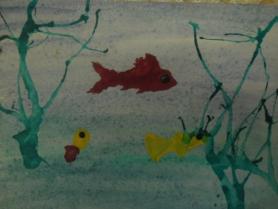 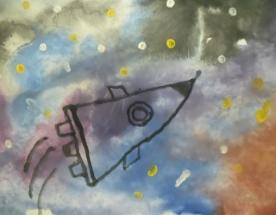 Эмоционально
Нетрадиционное рисование 
это:
Весело
Интересно
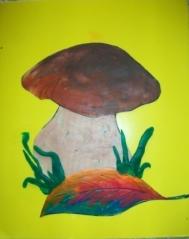 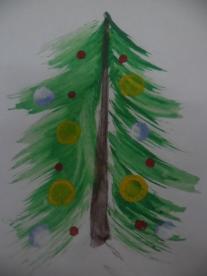 Креативно
Красиво
Сотрудничество с коллегами
Консультация
Семинар - практикум
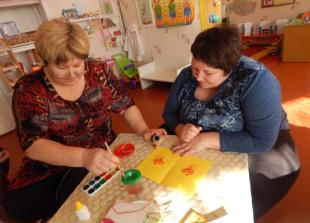 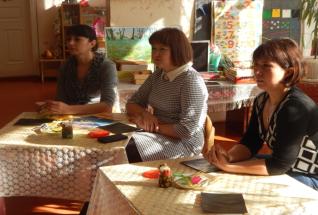 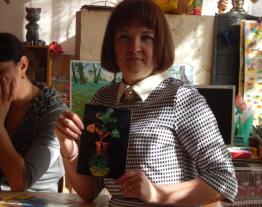 Тематические педсоветы
Открытые занятия
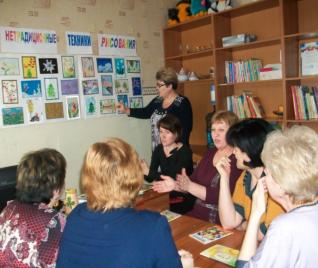 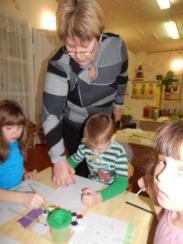 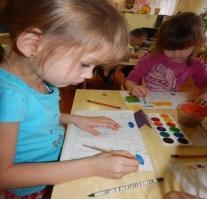 Взаимодействие с родителями
Консультации и беседы
Совместные выставки
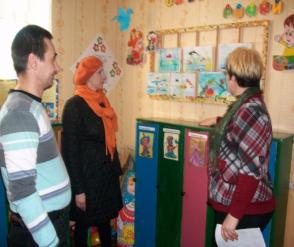 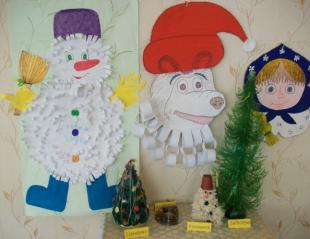 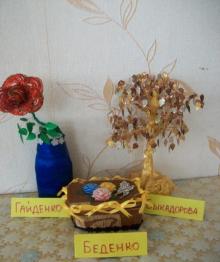 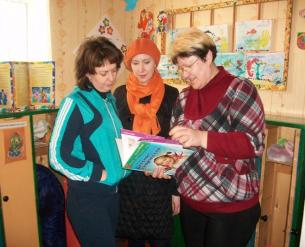 Обновление информационно – визуальной среды помещений детского сада
Визитка группы
Уголок дежурных
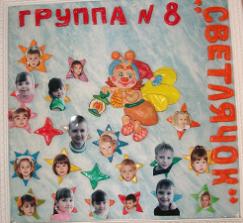 Уголок «Наши работы»
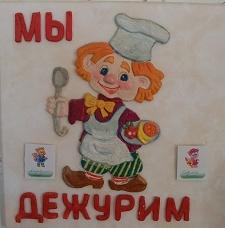 Вернисаж
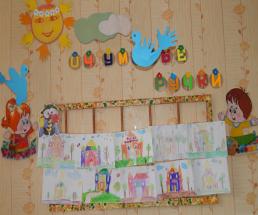 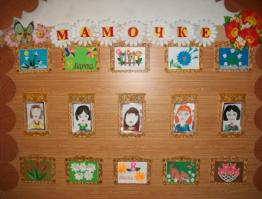 Мои работы для оформления группы и помещения детского сада
Пластинография                     Яичная скорлупа                  Соленое  тесто
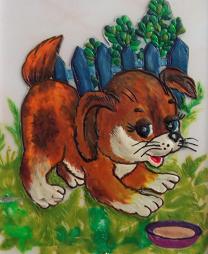 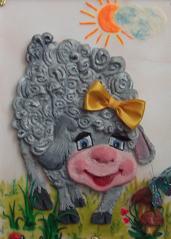 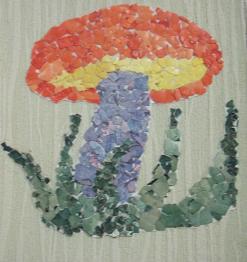 Квилинг                                           Крупа
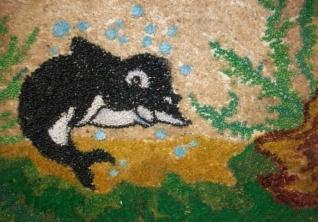 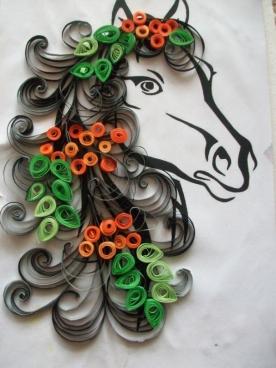 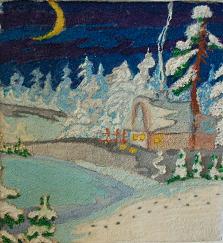 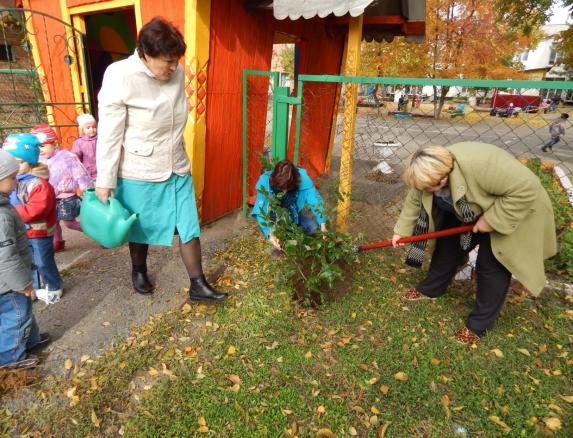 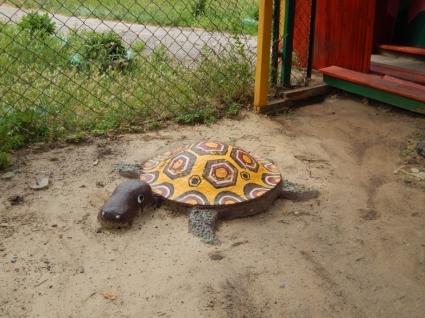 Поделки из монтажной пены
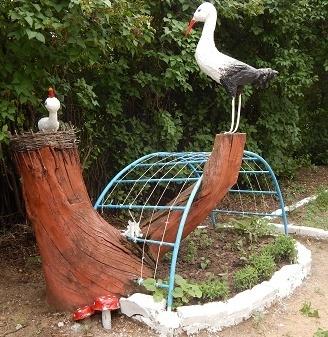 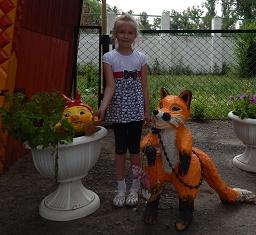 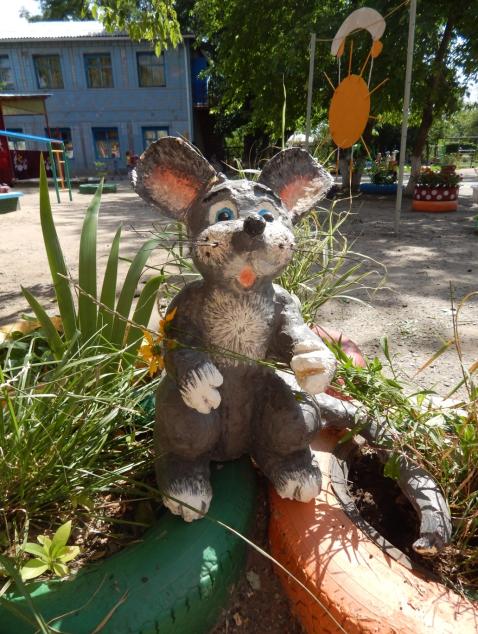 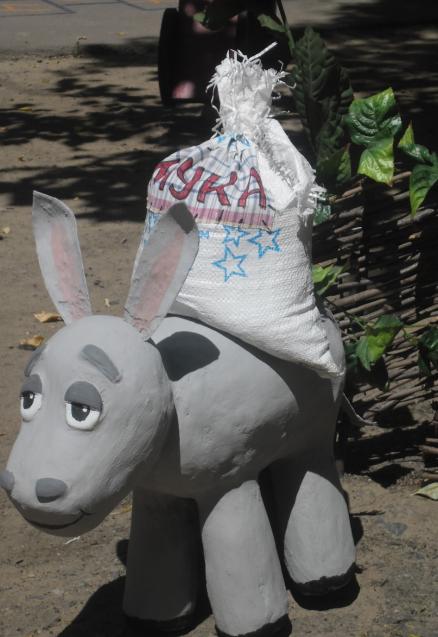 Поделки из бросового материала
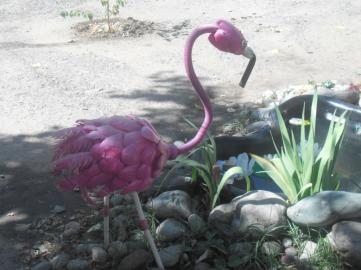 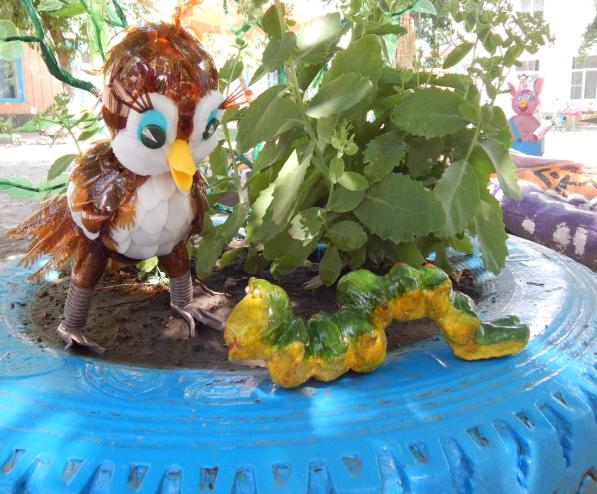 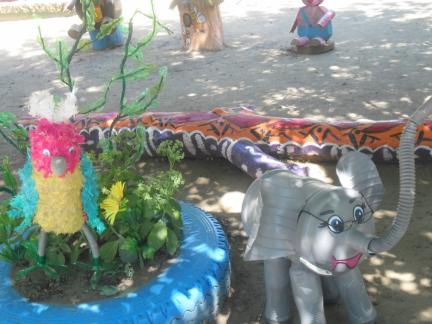 Поделки из гипса
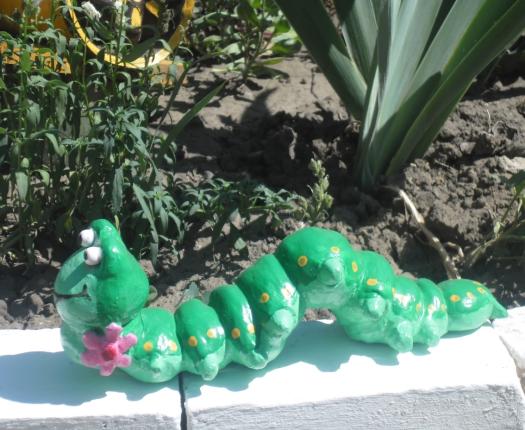 За свой труд была награждена грамотами администрации ДОУ, управлением образования
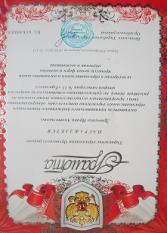 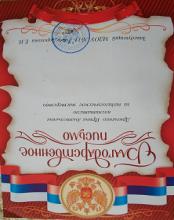 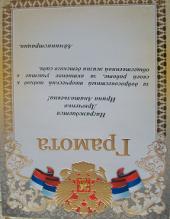 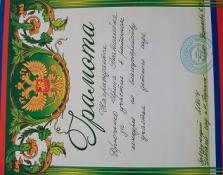 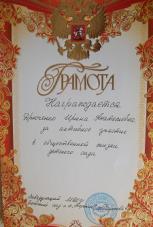 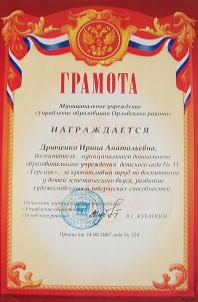 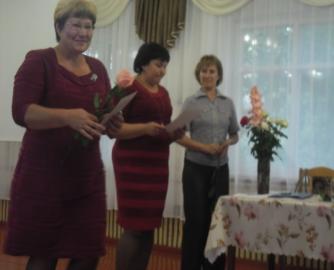 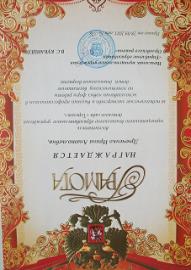 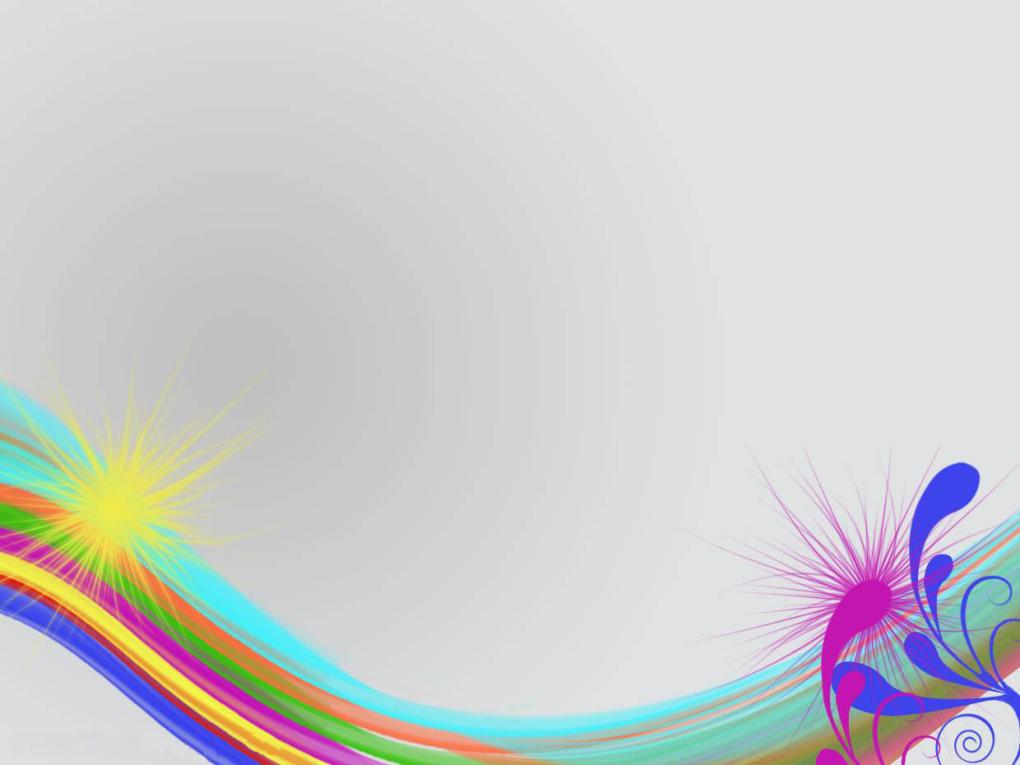 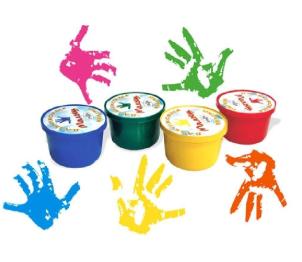 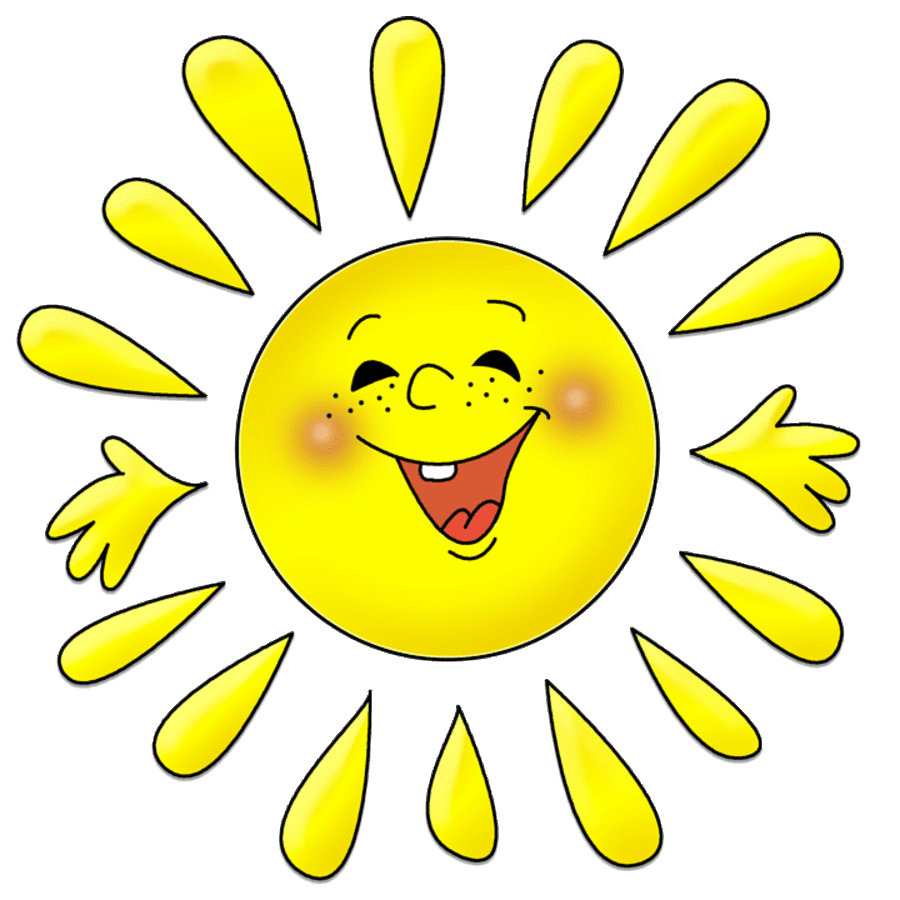 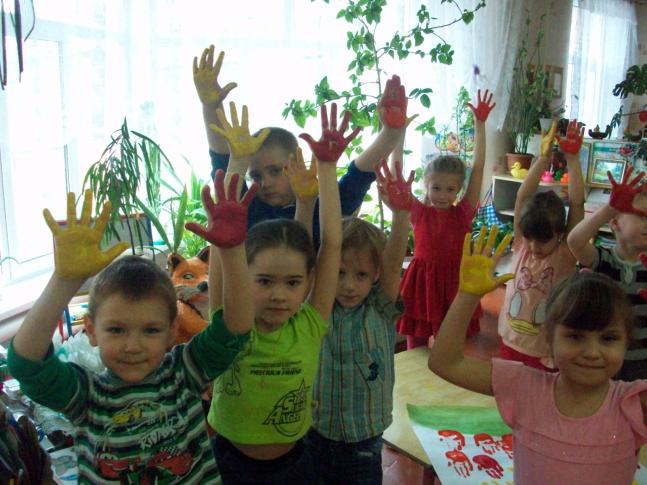 СПАСИБО ЗА ВНИМАНИЕ!